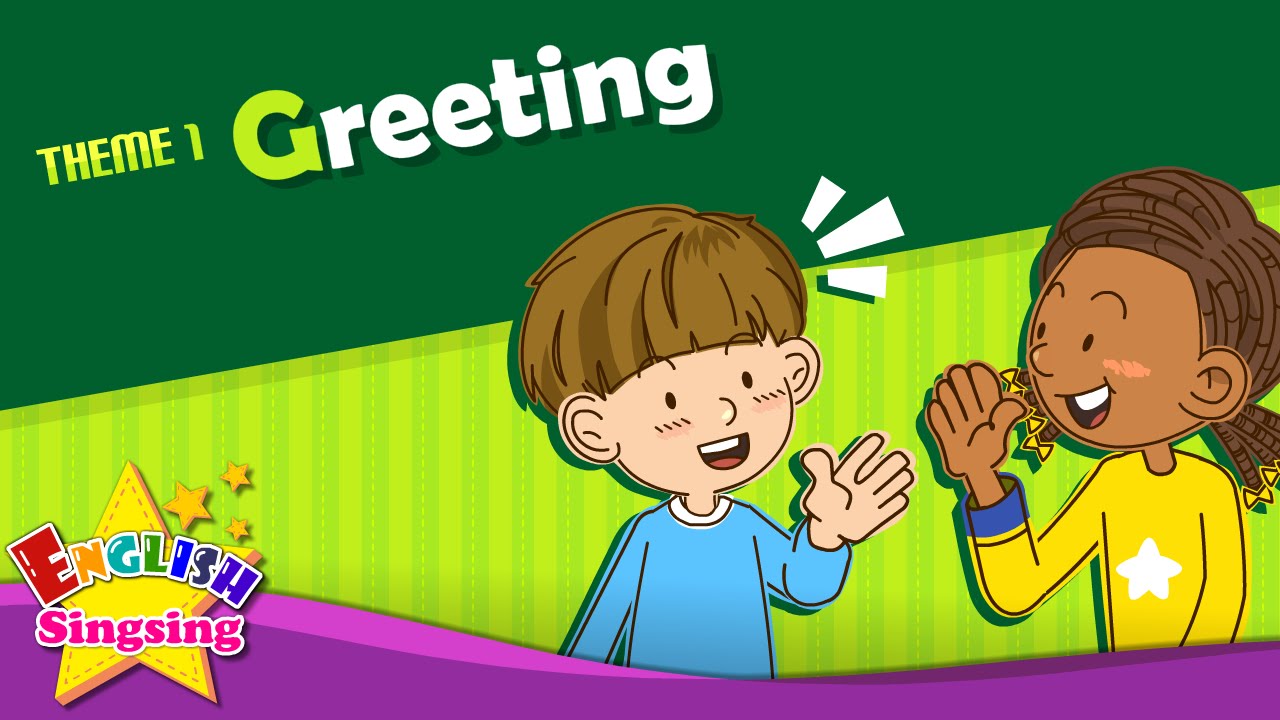 Greeting
HI! HOW ARE YOU?  

FINE! HOW ARE YOU?

I AM FINE AND YOU?

I AM FINE TOO
TO BE
To be в теперішньому часі для різних займенників та іменників (які можна замінити відповідними займенниками) переходить в різні форми і має однаковий переклад – є
I am – Я (є)
I am a tourist                                 [ˈtuərɪst]                 Я – турист
 
(Am I a tourist ?).  Are you a tourist?     [ˈtuərɪst]           Ви турист?
 
Yes, I am. I am a tourist.                 [ˈtuərɪst]                Так,  я – турист.
 
No, I am not = I amn’t. No, I amn’t a tourist.   [ˈtuərɪst]     Ні, я не турист.
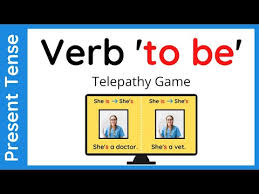 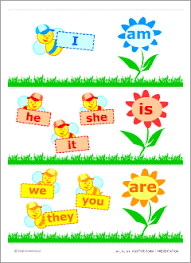 для однини
He  [hiː] – він
He is a businessman               [ˈbɪznɪsmən]          Він – бізнесмен
 
Is he a businessman?             [ˈbɪznɪsmən]            Чи він   бізнесмен?
Yes, he is.                                                               Так.
 
No, he is not = isn’t. He isn’t a businessman.        Ні. Він  не бізнесмен.
She is a doctor                             [ˈdɔktər]              Вона – лікар                                                   
 
Is she a doctor?                            [ˈdɔktər]               
Чи вона лікар?
 
Yes, she is. She is a doctor          [ˈdɔktər]             Так, вона – лікар?
 
No, she is not = she isn’t. She isn’t a doctor [ˈdɔktər] –  Ні, вона не лікар.
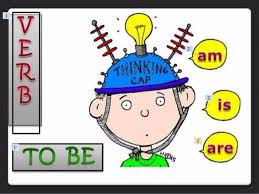 She [ʃiː]  – вона
Для предметів та тварин
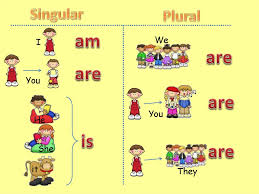 It –  воно
 
It is (it’s) a cat                                [kæt]                                         Це – кіт.
 
Is it a cat?                                       [kæt]                                          Чи це  кіт?
 
Yes, it is. It is (it’s) a cat                [kæt]                                      Так,  це кіт.
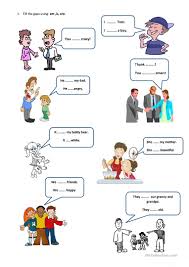 для множини
You   [juː]  ти \ ви
You are relatives                  [ˈrɛlətɪvs]                     
  Ви – родичі
Are you relatives?                [ˈrɛlətɪvs]                        
Чи ви родичі?
Yes, you are. You are relatives     [ˈrɛlətɪvs]               
Так, ви – родичі.
No, you are not (aren’t). You aren’t relatives [ˈrɛlətɪv]  
Ні, ви не родичі.
We [wiː]  ми
We are Ukrainians                     [juːˈkreɪnɪəns]                     Ми – українці
 
Are we Ukrainians?                   [juːˈkreɪnɪəns]                     Чи ми українці?
 
Yes, we are. We are  Ukrainians [juːˈkreɪnɪəns]                  Так, ми – українці
 
No, we are not (aren’t). We aren’t Ukrainians [juːˈkreɪnɪəns]  
                                                                                             Ні, ми не українці
They [ðeɪ] – вониThey are Russians                              [rʌʃəns]                Вони – росіяни Are they Russians?                             [rʌʃən]                Чи вони росіяни? Так, вони є.Yes, they are. They are Russians  –  Так, вони  -  росіяни. No they are not (aren’t). They aren’t Russians.    -          Ні, вони не росіяни
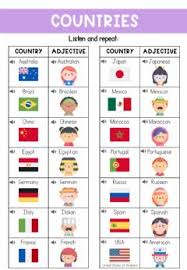 NATIONALITIES
1. Russian                                      [rʌʃən]                         росіянин\ка
2. Ukrainians                           [juːˈkreɪnɪən]                   українець \ ка
3. Belorussian                           [bɛləuˈrʌʃən]                   білорус  \ ка
4. English                                     [ˈɪŋglɪ ʃ]                        англічанин \ ка
5. French                                         [frɛntʃ]                         француз \ ка
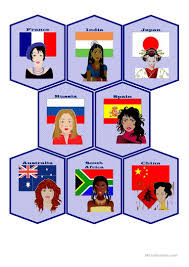 Nationalities
6. German                                     [ˈdʒəːmən]                     німець \ ка
7. Italian                                        [ɪˈtæljən]                         італієць \ка
8. American                                   [əˈmɛrɪkən]               американець\ ка
9. Canadian                                 [kəˈneɪdɪən]                   канадець \ ка
10. Turkish                                    [ˈtəːkɪʃ]                          турок
Countries – країни
1. Russia                                   [ˈrʌʃə]                                   Росія
2. Ukraine                                [juːˈkreɪn]                            Україна
3. Belorussia                           [bɛləuˈrʌʃə]                           Білорусія
4. England                                 [ˈɪŋglənd]                            А́нглія
5. France                                      [frɑːns]                            Фра́нція
Countries – країни
6. Germany                              [ˈdʒəːmənɪ]                          Герма́нія
7. Italy                                           [ˈɪtəlɪ]                              Іта́лія
8. America                                  [əˈmɛrɪkə]                          Аме́рика
9. Canada                                    [ˈkænədə]                            Кана́да
10. Turkey                                     [ˈtəːkɪ]                              Ту́рція
WHERE ARE YOU FROM? – ЗВІДКИ ВИ?
А) Where are you from? – Звідки Ви?
I am from France. I am French. – Я із Франції. Я – француз.
 
В) Where are you from? – Звідки Ви?
I am from England. I am English. – Я із Англії. Я – англічанин. 

С) Where are you from? – Звідки Ви?
I am from America. I am American. – Я із Америки. Я – американець.
D) Where are you from? – Звідки Ви?
I am from Poland. I am Polish. – Я із Польщі. Я – поляк.
Where are you from?
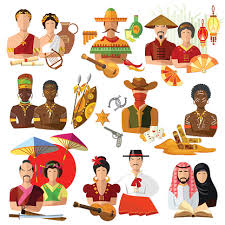 Hello. Nice to meet you. My name is Jack. Where are you from?

Nice to meet you too. My name is Fransisco. I am from Spain.  I am Spanish. And you?
A) Great. I am from England. I am English.
DIALOGUE
J: Hello! How are you?  
Y: Hello! I am fine!  
J: My name is Jessica. What’s your name?
Y: My name is Yana.
J: I am from England. I am English. Where are you from?
Y: Ok. I am from Ukraine. I am Ukrainian.
DIALOGUE
J: Are you here as a tourist?
Y: No, I am here on business and you?
 J: Oh, I am a tourist. It’s wonderful here.
 Y: Yes, you are right. It’s a nice place for visiting
J: Ok. I wish you a good day. Bye.
Y: Thank you. I wish you a pleasant trip. Bye.
Vocabulary
Business                            [ˈbɪznɪs]                 бізнес \ справа
Wonderful                        [ˈwʌndəful]             прекрасний
Right (to be right)                 [raɪt]                   правильний / ви – праві
Visiting                              [ˈvɪzɪtɪŋ]                відвідування
Pleasant                              [ˈplɛznt]                 приємний
IT IS (IT’S) a ……
Це є……
What is it? – Що це?
It is a bed – Це – ліжко (Це є ліжко)
It is a pillow – Це –подушка
It is  sheet –Це –простирадло
It is a blanket –Це –ковдра
It is a picture – Це –картина
Vocabulary
Bed –  bɛd –ліжко
Pillow –  ˈpɪləʊ – подушка
Sheet – ʃiːt –простирадло
Blanket – ˈblæŋkɪt – ковдра
Picture – ˈpɪkʧə –картина
Lamp –  læmp – лампа
Chair – ʧeə – стілець
Desk – dɛsk –парта, письмовий стіл
Alarm-o’clock – əˈlɑːm-əˈklɒk –будильник
Vocabulary
10. Night table – naɪt ˈteɪbl – маленький столик 
11. Carpet – ˈkɑːpɪt – килим
12. Rug – rʌg – маленький килим
13.  Bookcase – bʊkkeɪs – книжкова шафа
14. Wardrobe – wɔːdrəʊb –гардероб
15. Drawer(s)  \ dresser – ˈdrɔːə  – комод
16. Shower – ˈʃaʊə   – душ
17. Bath-  bɑːθ – ванна
18.Towel – taʊəl  – полотенце
where is it?
where is it?
THERE IS
THERE IS – ЗНАХОДИТЬСЯ

В англійській мові для того, щоб показати місцезнаходження предмета використовується вираз        There is (для однини)
Структура побудови речення
             Знаходиться    +    що ( про предмет)   +   де
THERE IS
Наприклад: На столі лежить ручка.
 
                              (мислимо як англічани)
                          Знаходиться ручка на столі

There is a pen on the table
Question запитання
Is there + що (про предмет) + де?


Наприклад: Чи знаходиться  ручка на столі?
Is there a pen on the table?
NEGATIVE FORM
There is not (isn’t) + що (про предмет) + де

Наприклад: На столі немає ручки.
There is not (isn’t) a pen on the table.